За кога се каже да пева као славуј?
Кажемо да „ Пева као славуј“
за некога ко лепо пева, има диван глас.
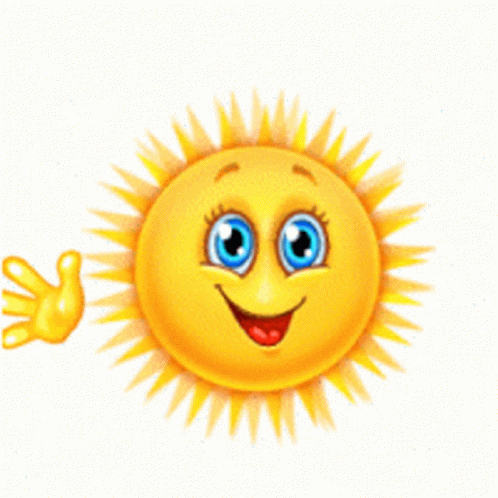 „СЛАВУЈ И СУНЦЕ“
Добрица Ерић
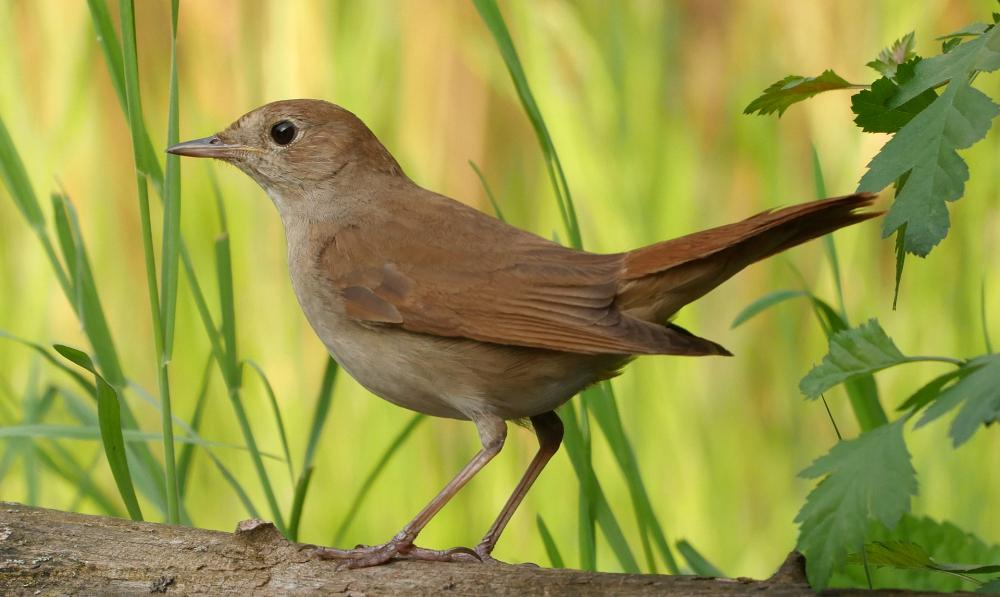 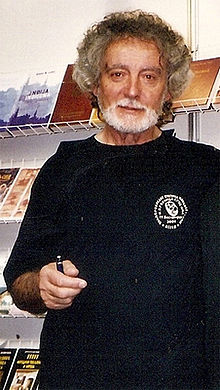 Добрица Ерић
(22. август  1936 — 29. март 2019)

Добрица Ерић је  био заљубљен у своје
родно место, Гружу, зато је много волео да описује прелепе пределе из сеоске средине.
Свим тим описима он је богатио своје песме. Да је био  успешан у томе, доказују нам бројне
награде које је  стално добијао.
Послушај песму.
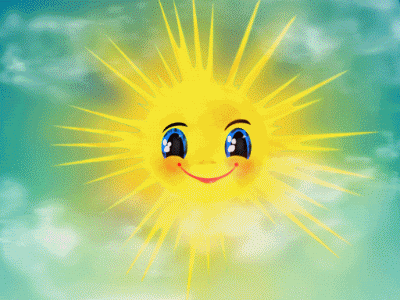 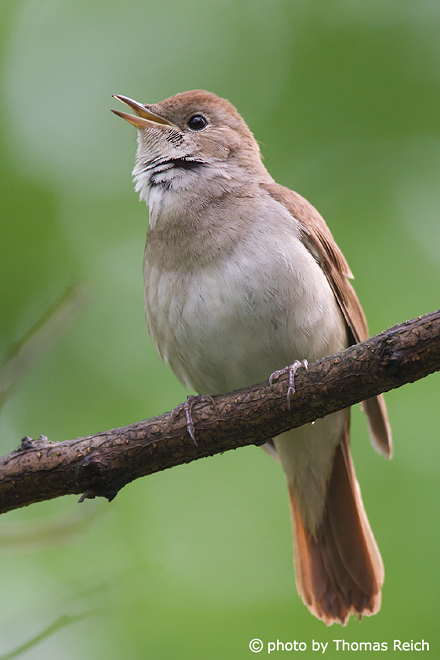 Славуј је птица селица и птица певачица. Проводе зиму у Африци, а код нас долазе у априлу месецу. Славуј пева само у пролеће.
Послушајте песму славуја. 
Сачекај да се учита.
Анализа песме:
Мотив: Лепота пролећа у шуми.
Строфа:  песма има пет строфа.
Стих:  песма има 22 стиха.
Књижевни род: лирика
Књижевна врста: песма
Непознате речи: 
- луг – шумарак 
-коса луга – нагнута (коса) површина земљишта под шумом, шумица
- јабучаре – воћњаци засађени јабукама
- гај – мала шума 
- преља – жена која преде
сунчеве преље испредају свилене кончиће који висе са грана – одсјај сунчевих зрака
цер – врста храста 
јасика – врста дрвета 
сунце дарује јасике, брезе, цериће и траву минђушама од бисера – то је оно преламање сунчевих зрака кроз капљице росе
било – пулс, откуцај срца
Препиши у свеску.
Препиши и одговори у свеску.
Питања:
1. Одакле се јавља славуј?
2. Одакле је изронило сунце? На шта мисли песник  када каже „плава бара“?
3. Које доба дана описује песник?
4. Које годишње доба  је описано у песми?
5. Шта сунце значи за славуја из песме?
6. Шта сунце значи за остале биљке и животиње?
Попуни табелу,
прецртај је у свеску.